МУНИЦИПАЛЬНОЕ БЮДЖЕТНОЕ ОБЩЕОБРАЗОВАТЕЛЬНОЕ УЧРЕЖДЕНИЕ «ИВАНОВСКАЯ СРЕДНЯЯ ШКОЛА» 
САКСКОГО РАЙОНА   Республики Крым 


 Нашей школе 
42 года






Ивановка
2016 г.
Администрация школы
Директор школыКучеренко Татьяна Дмитриевна
Заместители директора
 по учебно-воспитательной работе                        по воспитательной работе
Аппазова 
Султание Хамитовна
Камаева  Лилия Аблаевна
Служба сопровождения                 Педагог-организатор
Психолог        Салаватова                               Борсяк
 Ольга Александровна                        Янина Михайловна
Общая информация
В школе работает 20 учителей, из них:

Старший учитель  7
    высшей квалификационной категории  8   
    первой квалификационной категории   4   
    молодой специалист  4
библиотекарь 1
    За последние годы выпускники школы получили
  41 золотую и серебряную медаль. 
     После окончания школы в ВУЗы поступают около 65 % выпускников.
Общая информация
В школе: 	11 классов (180чел.),			3 ученика на индивидуальном обучении

	Режим работы: 
		 – пятидневная учебная неделя
          
	продолжительность уроков, элективных курсов 	         1 класс - в 1 полугодии - 35 минут, во 2 полугодии – 40 минут  	          2- 11 классы - 45 минут 
	сменность занятий: I смена
	Во второй половине дня работают 
 занятия по изучению крымскотатарскому, украинскому языкам,
 внеурочная деятельность
Структура единого информационного пространства ОУ
Использование ИКТ
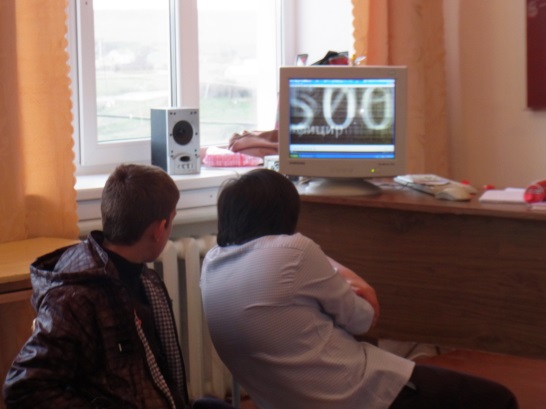 Проведение родительского собрания для будущих первоклассников 
                ( Година Т.В., Салаватова О.А )
Работа ученического самоуправления
          ( Камаева Л.А., Борсяк Я.М.)
Проведение воспитательных мероприятий
Проведение педагогических советов (Аппазова С.Х., Кучеренко Т.Д.)
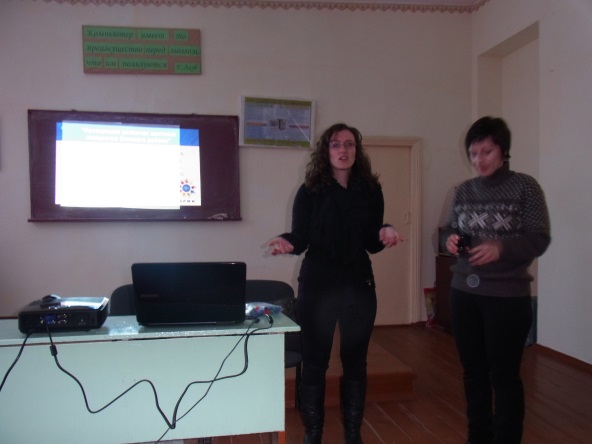 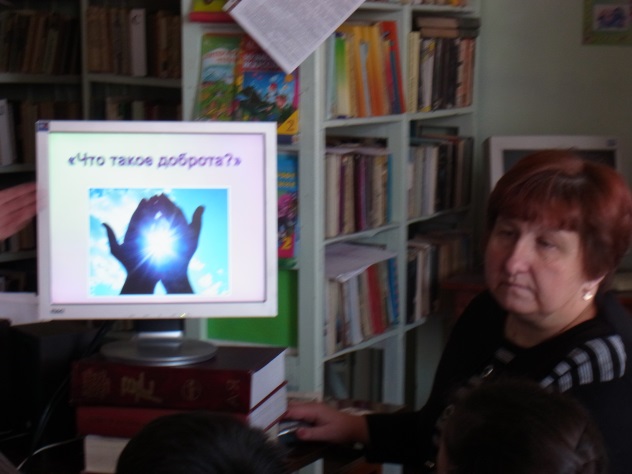 Учёба – наш  главный труд
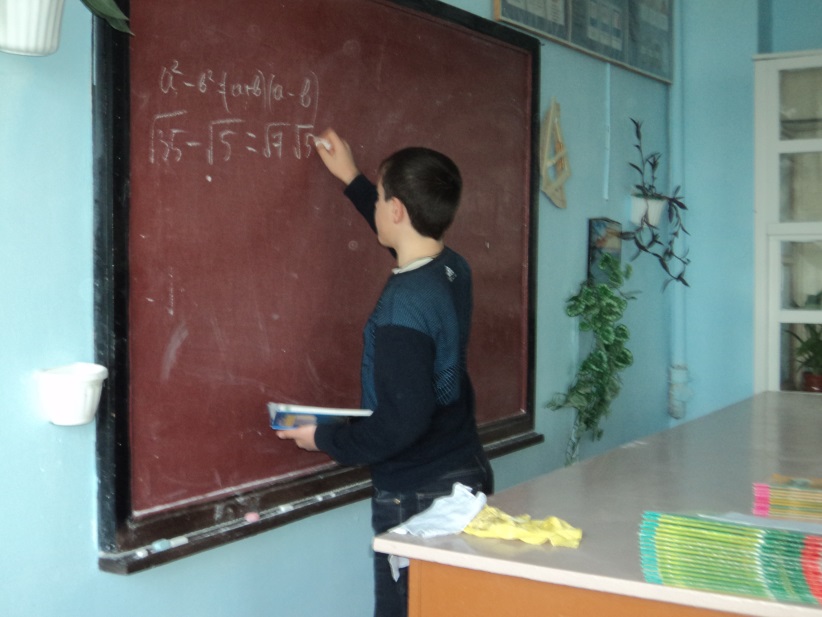 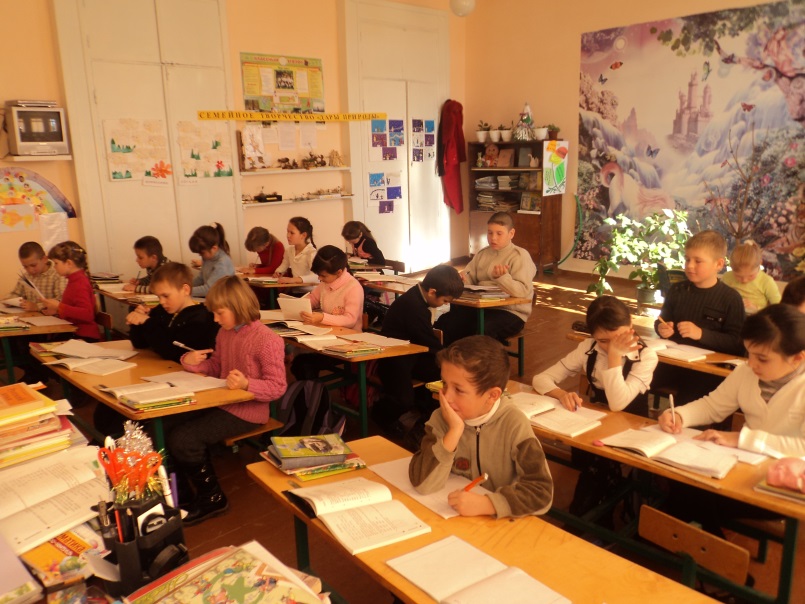 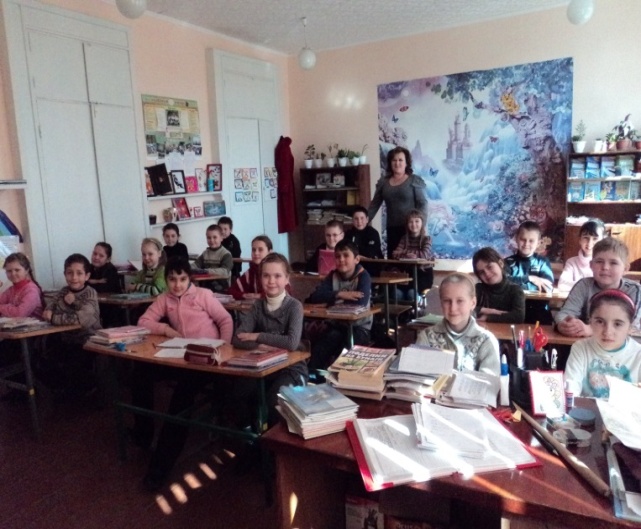 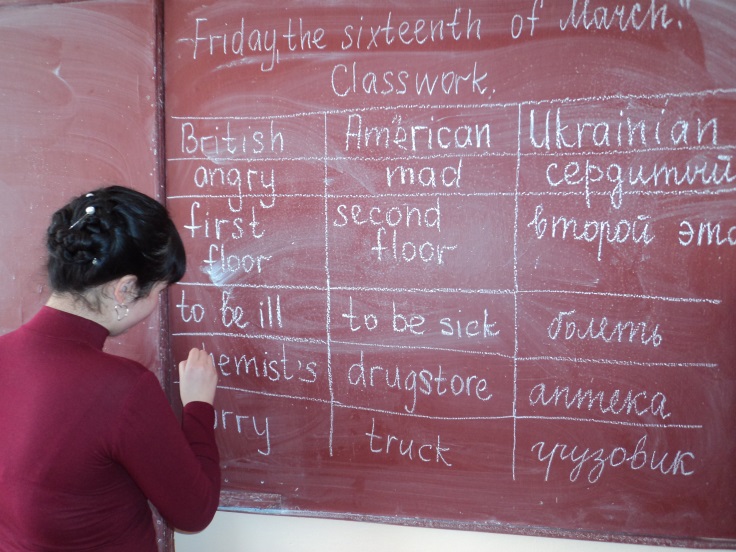 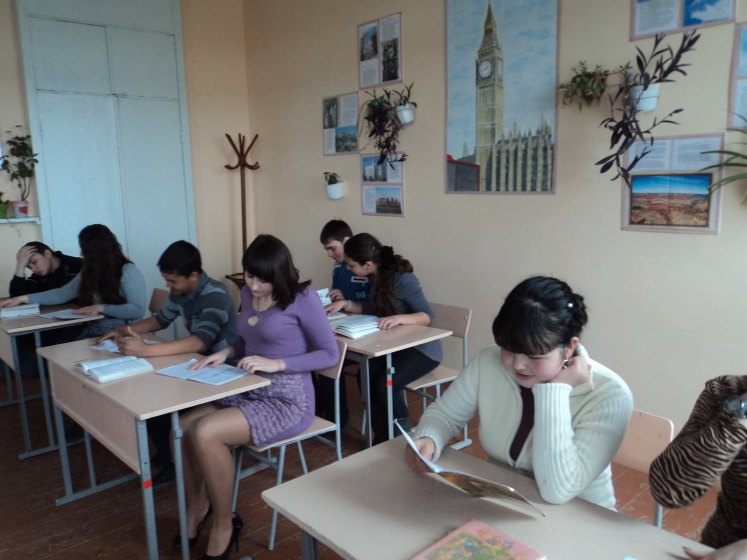 Организация   театральных представлений
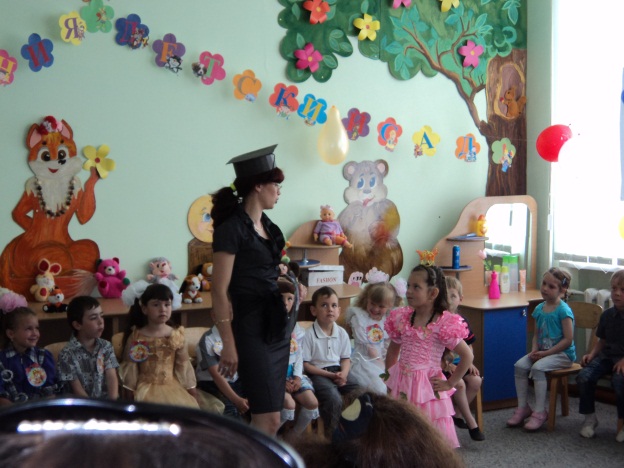 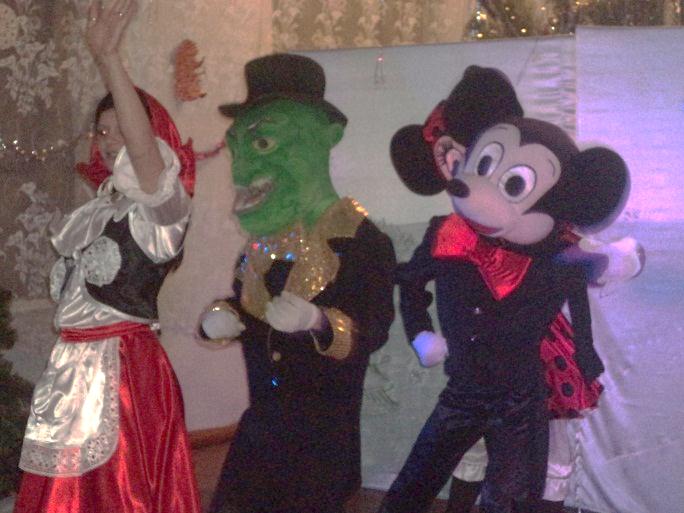 В 
гостях
 у 
сказки
Путешествие в Страну Знаний
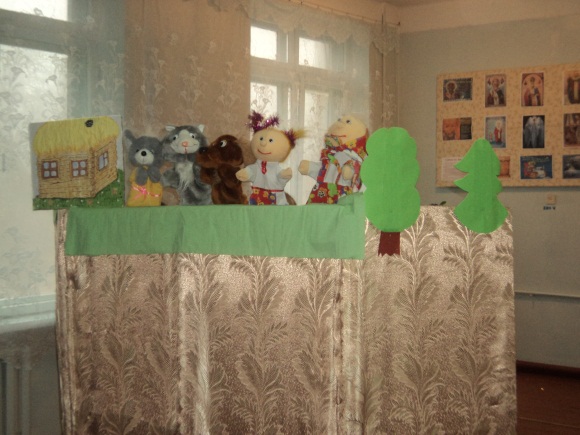 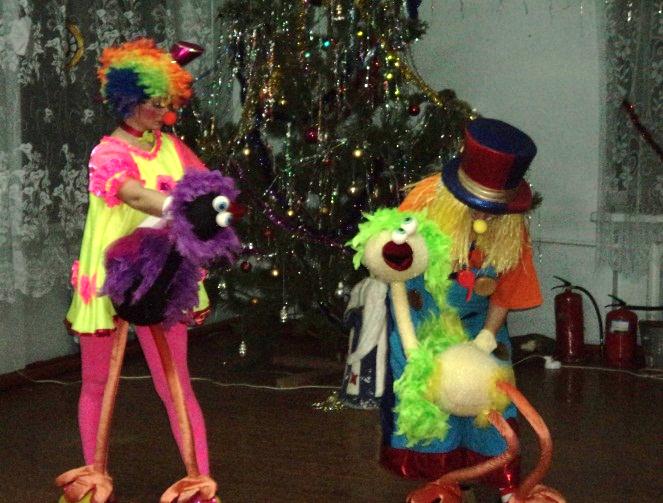 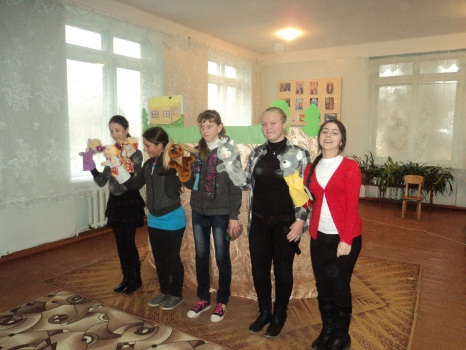 «Золотой ключик» представляет…
Экскурсии, знакомства  с историей родного  края  и культурой других народов
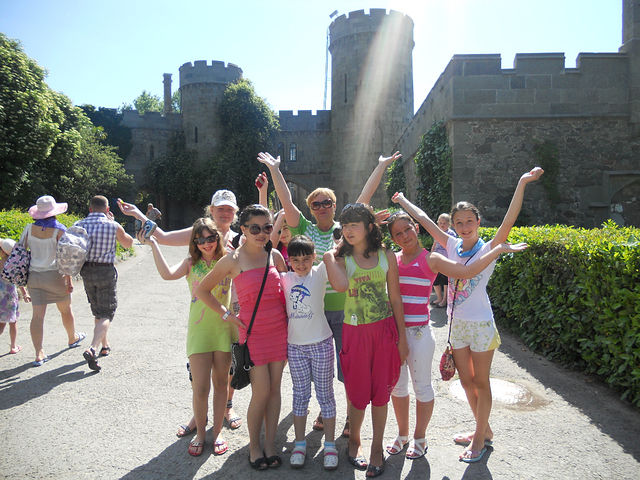 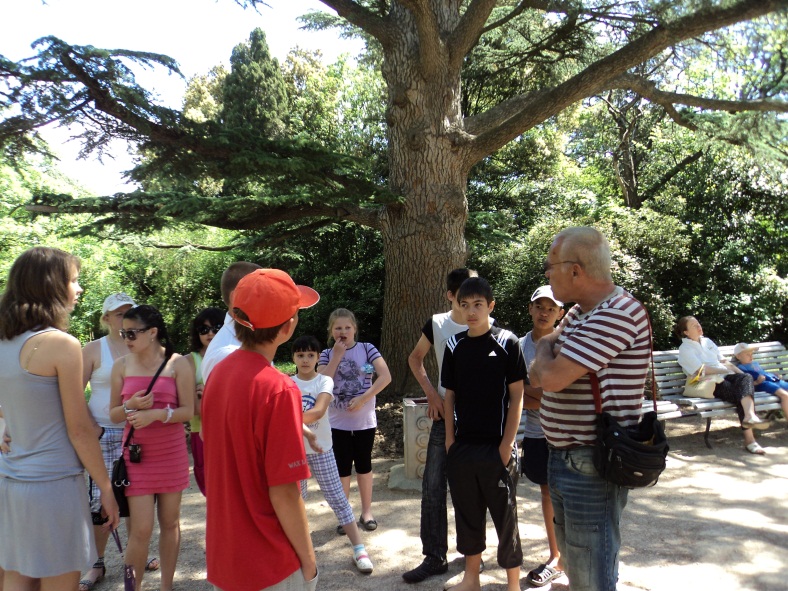 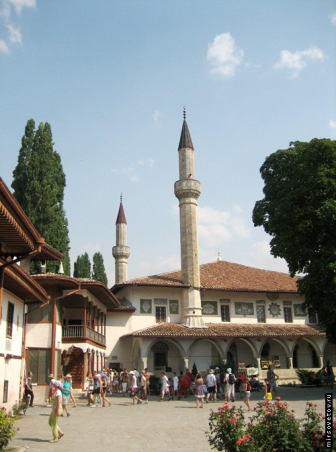 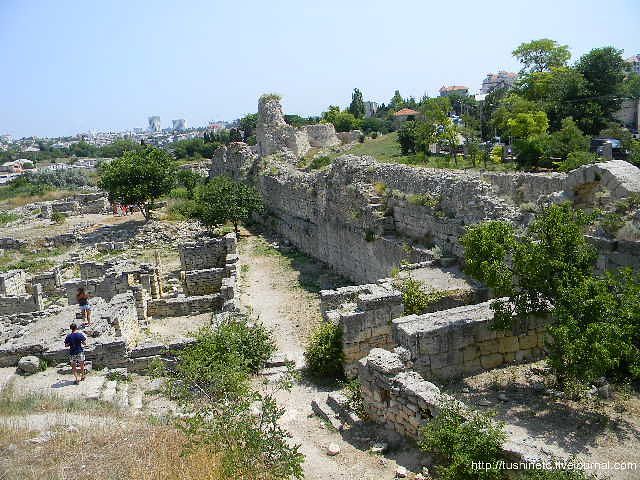 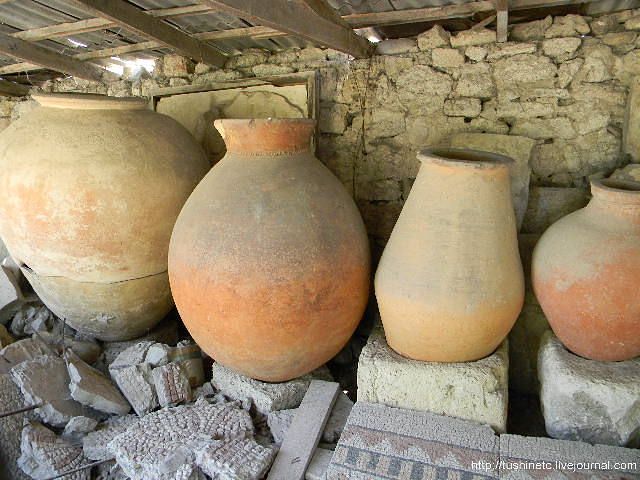 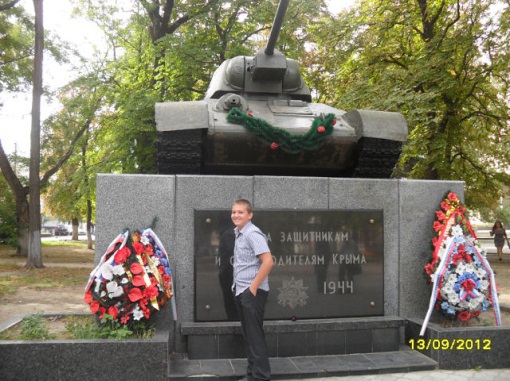 Занятие в вокальном и хореографическом кружках и участие  в концертных программах различного уровня
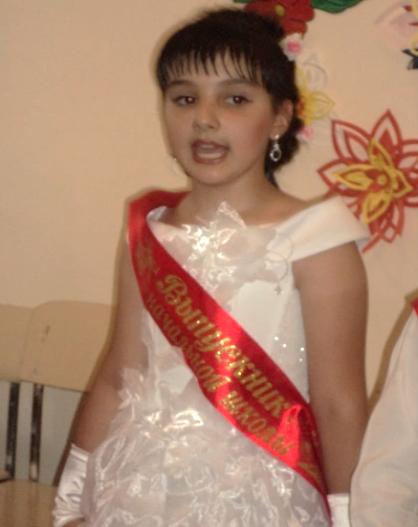 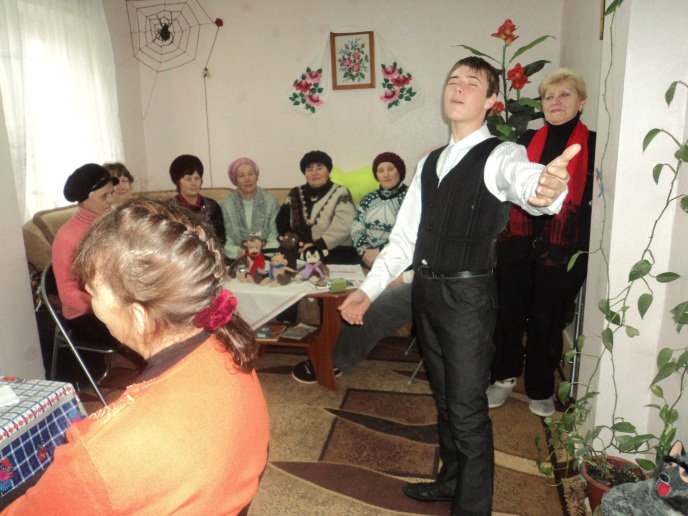 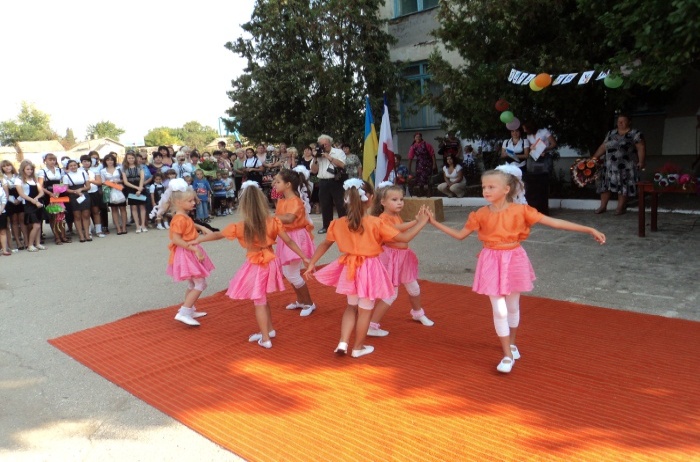 Юные таланты школы
День пожилого человека
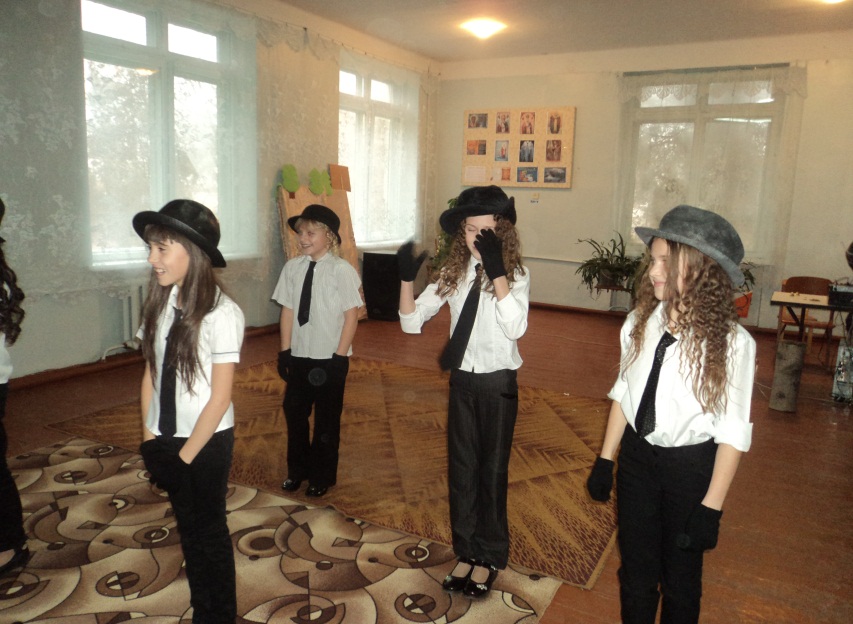 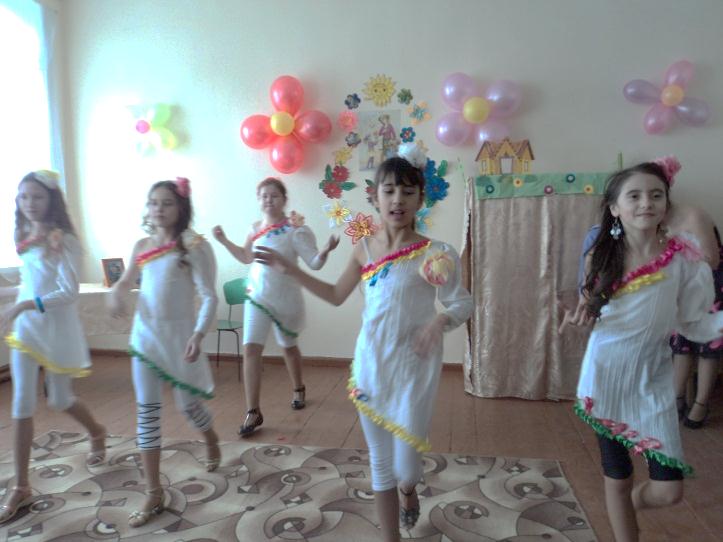 Конкурс «Алло, мы  ищем таланты!»
Знакомство с народными промыслами        
                                                     родного края
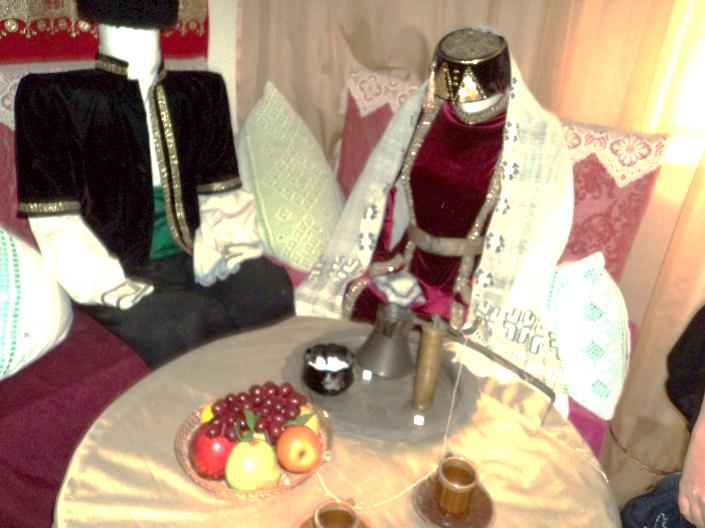 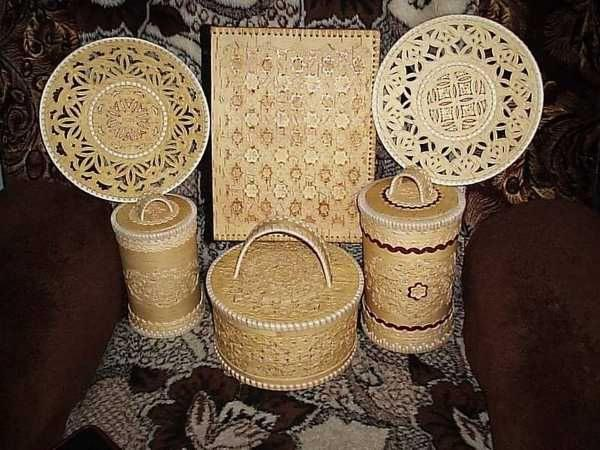 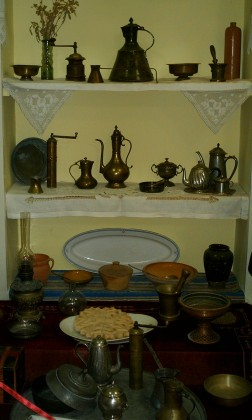 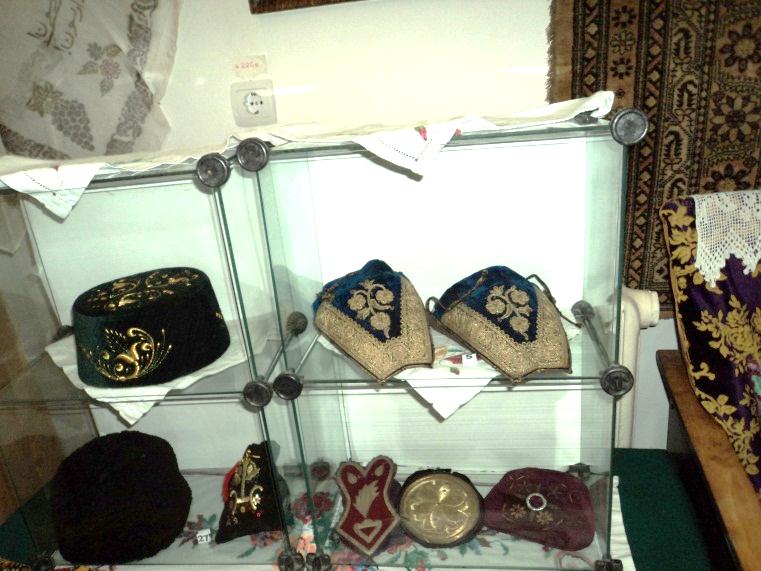 Изобразительная  деятельность.)Организована  для детей любящих рисовать
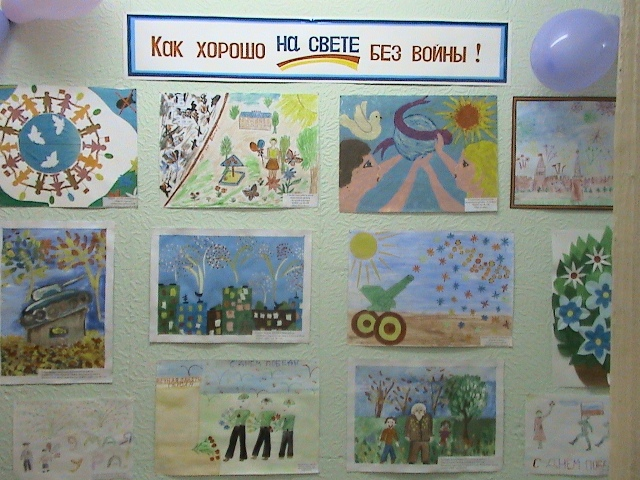 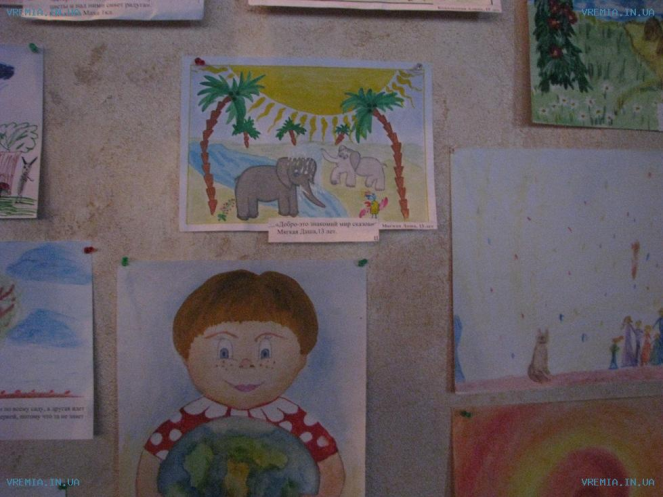 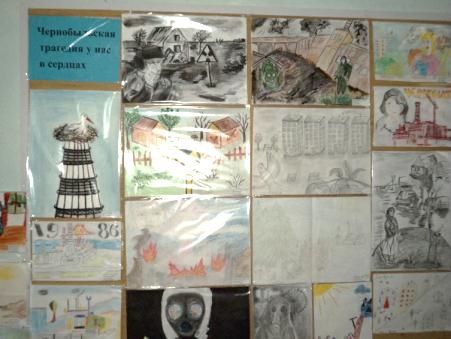 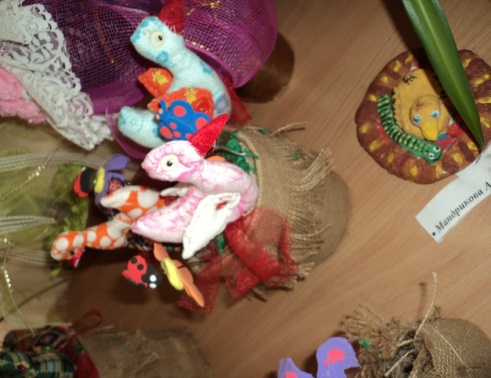 Лепка,   вышивка, аппликация
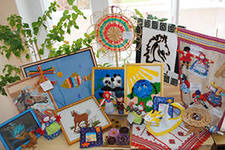 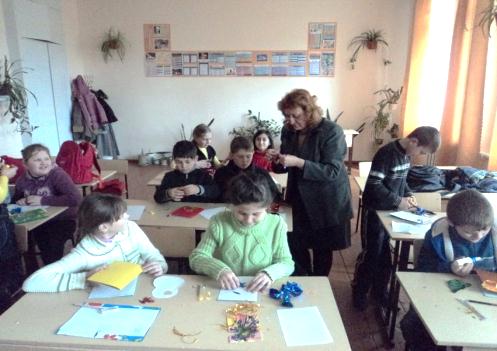 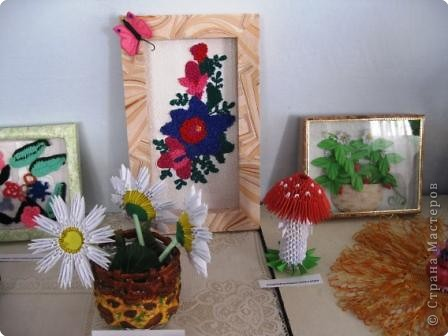 Мини –проекты: «Школьный  двор» и«Аллея отдыха»
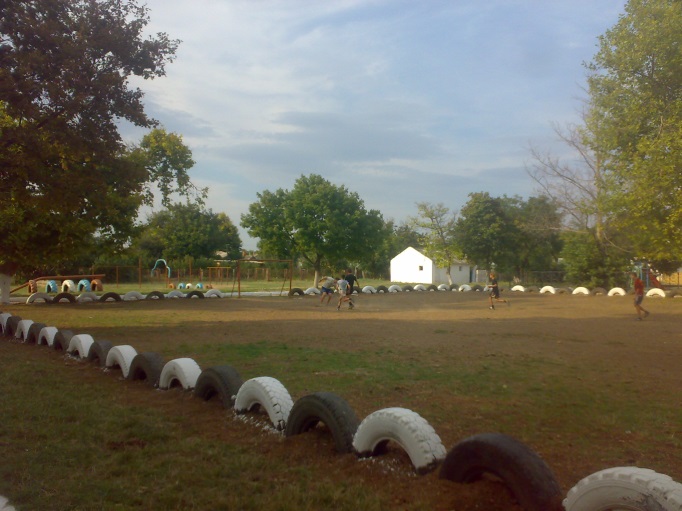 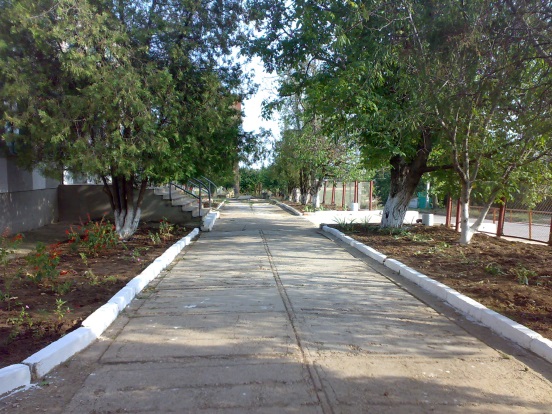 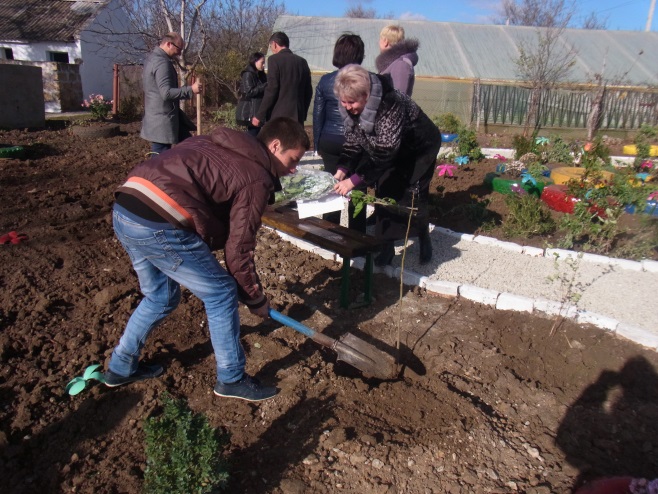 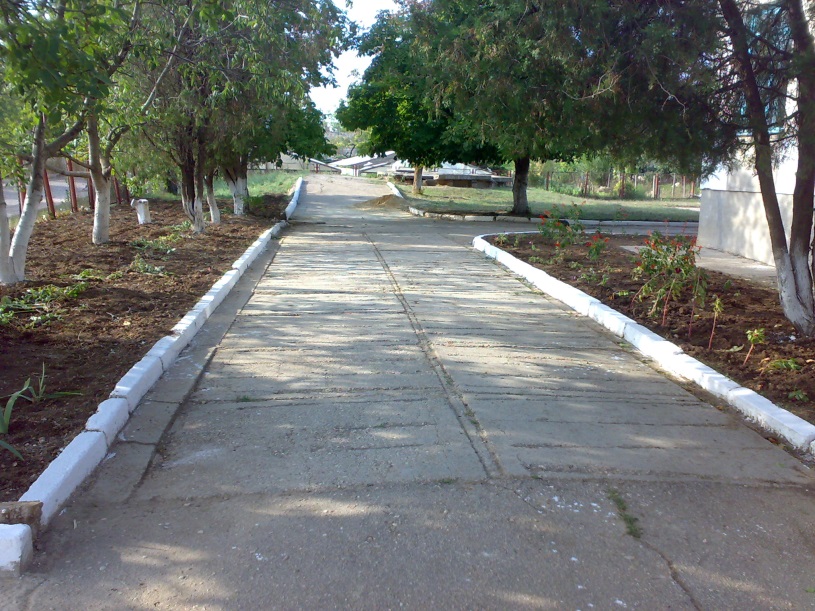 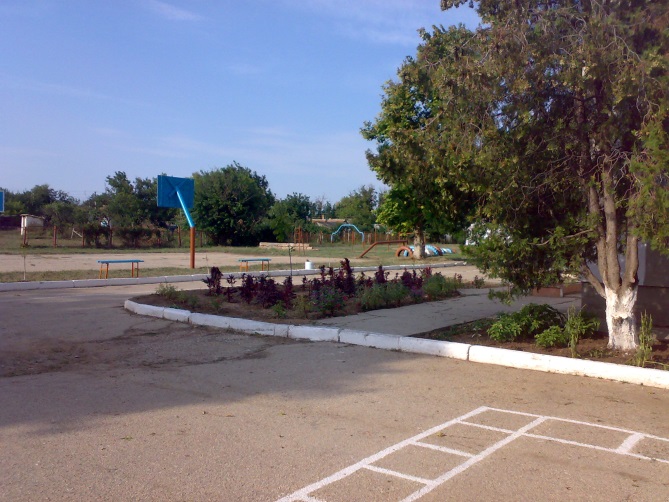 Во время конкурса
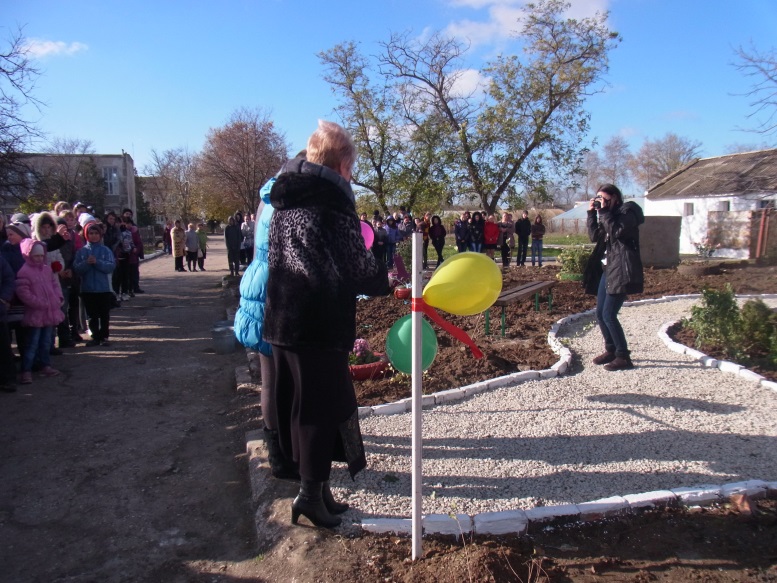 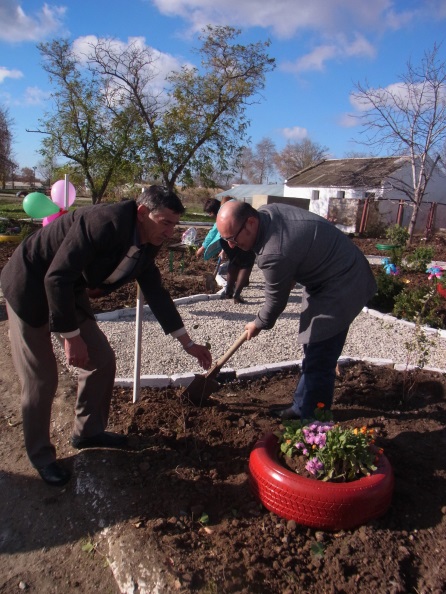 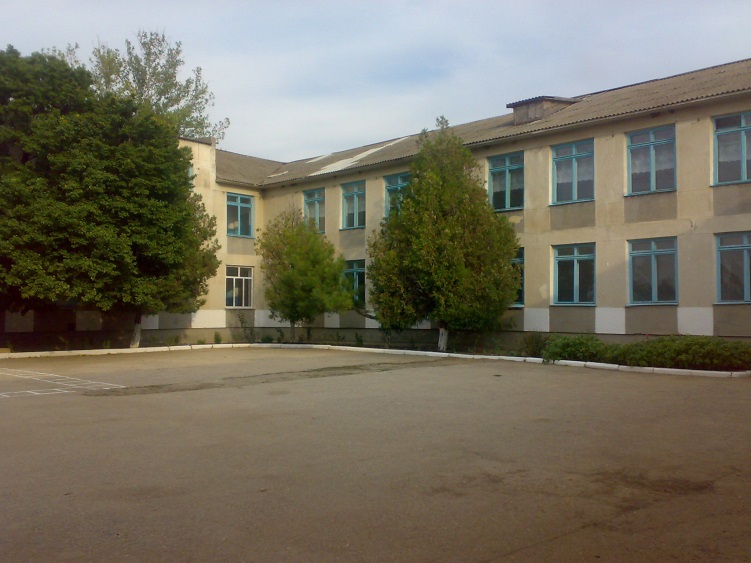 Привлечение детей  к занятиям в различных      
                                                               спортивных секциях
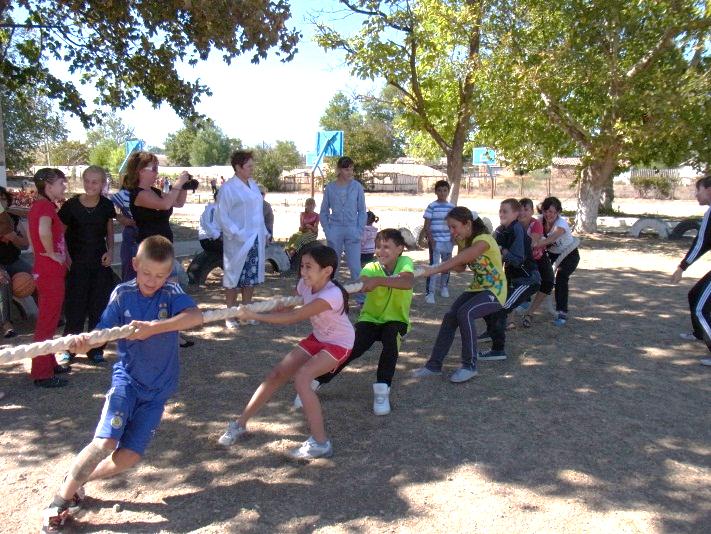 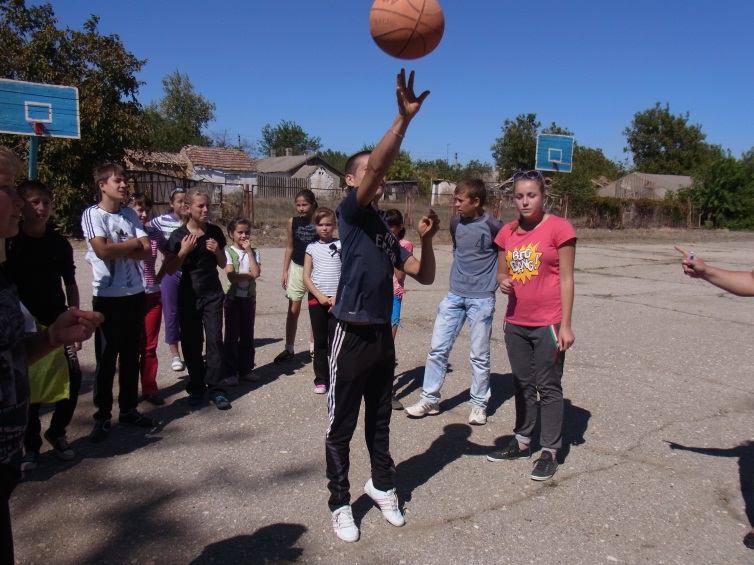 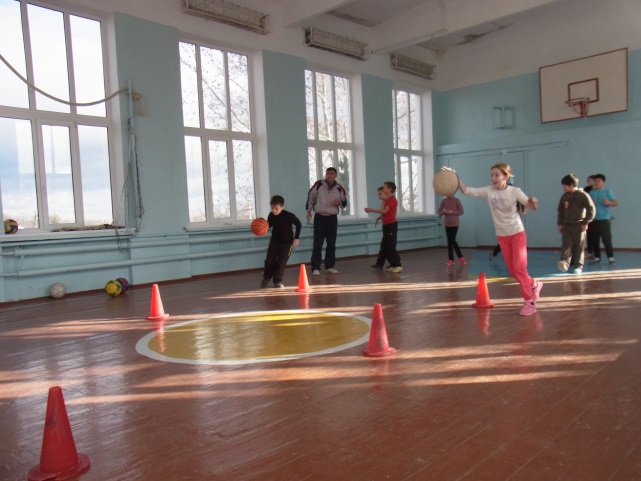 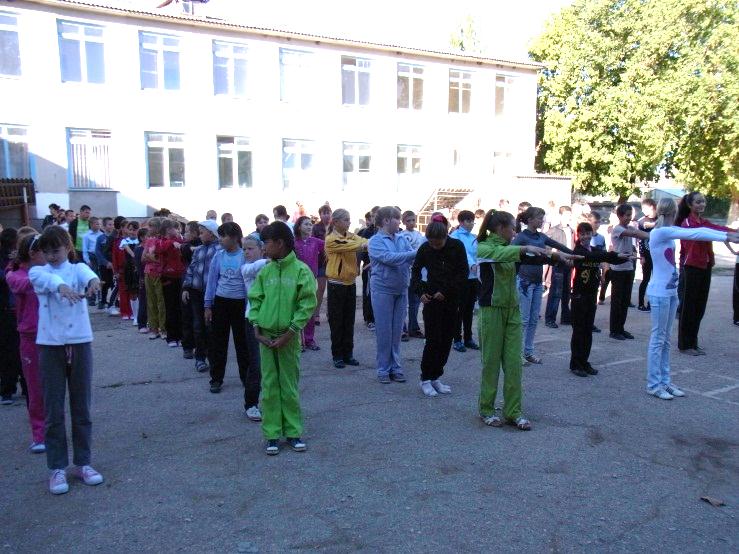 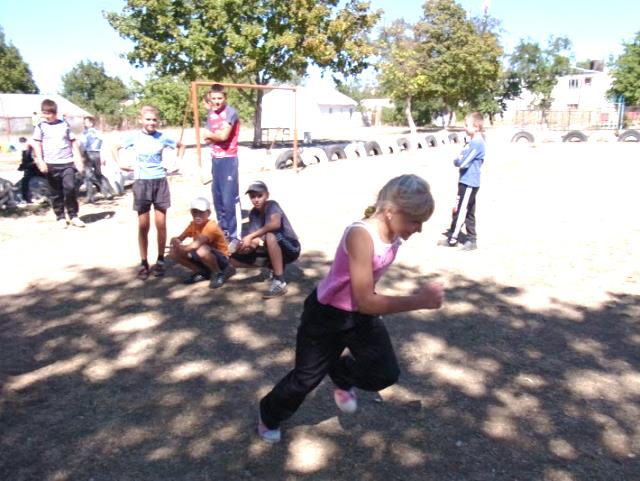 День  Здоровья  любят все
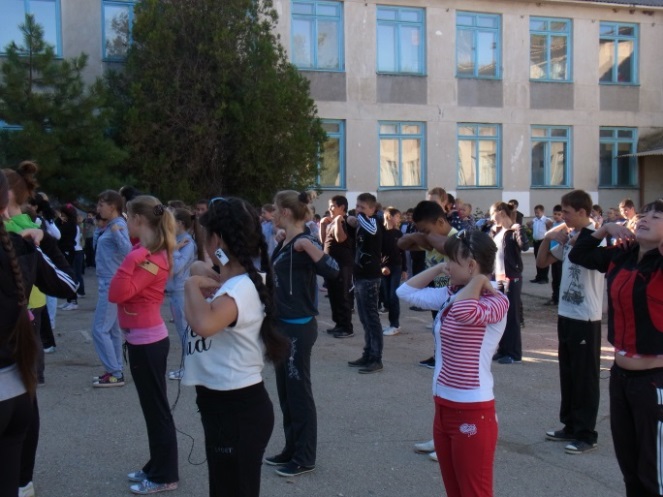 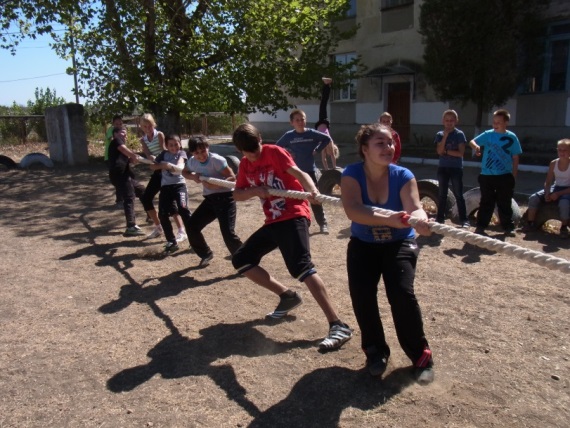 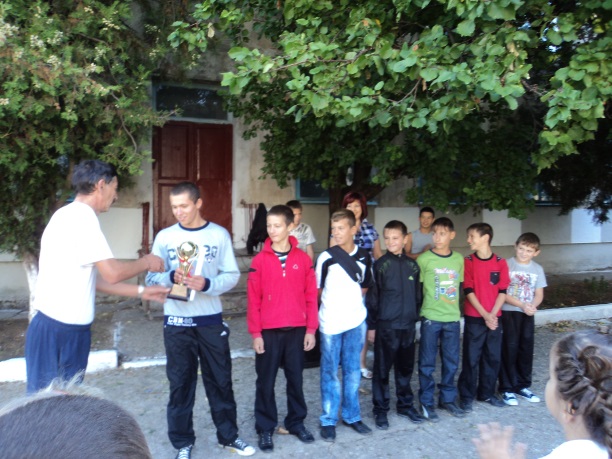 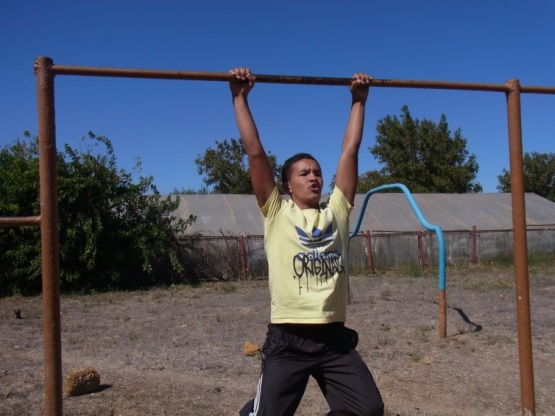 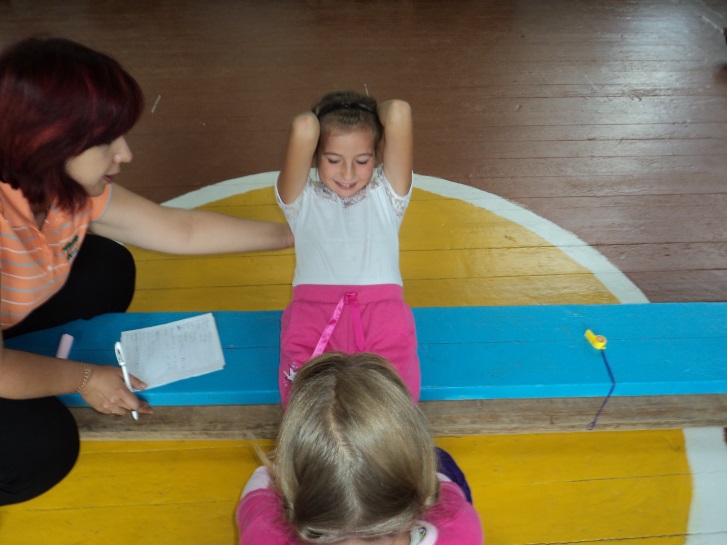 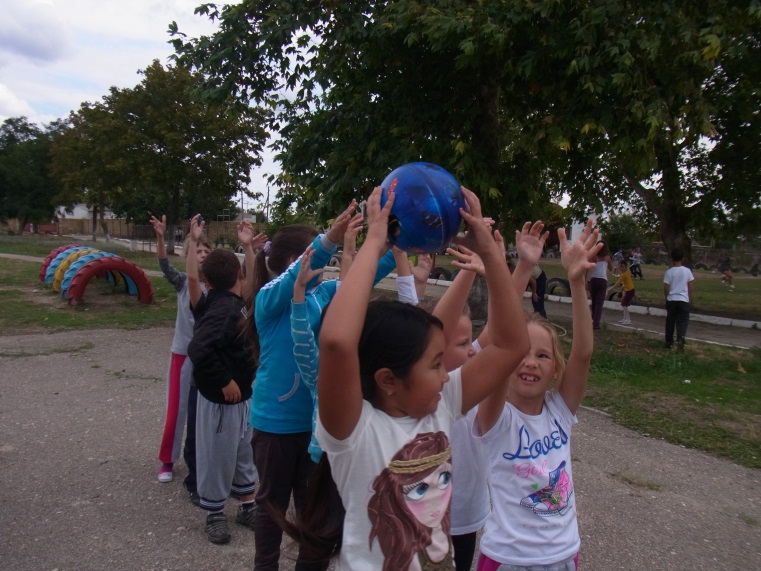 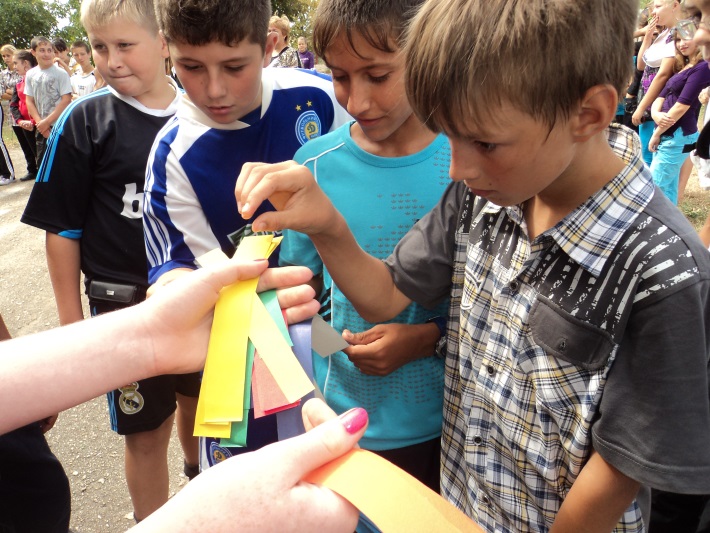 Венок для возложения к доту.
Вовлечение школьников в интеллектуальные Международные, Всеукраинские  конкурсы по различным школьным предметам способствует интеллектуальному развитию и самостоятельному решению проблем
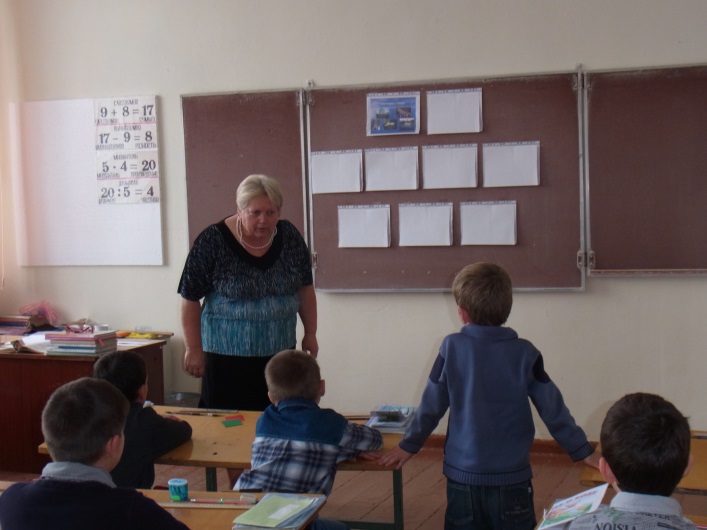 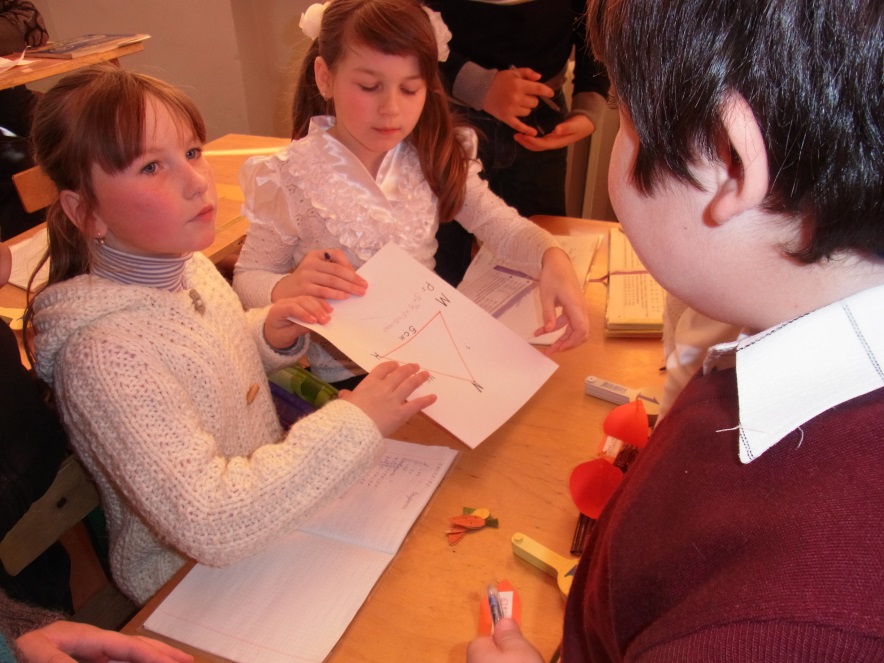 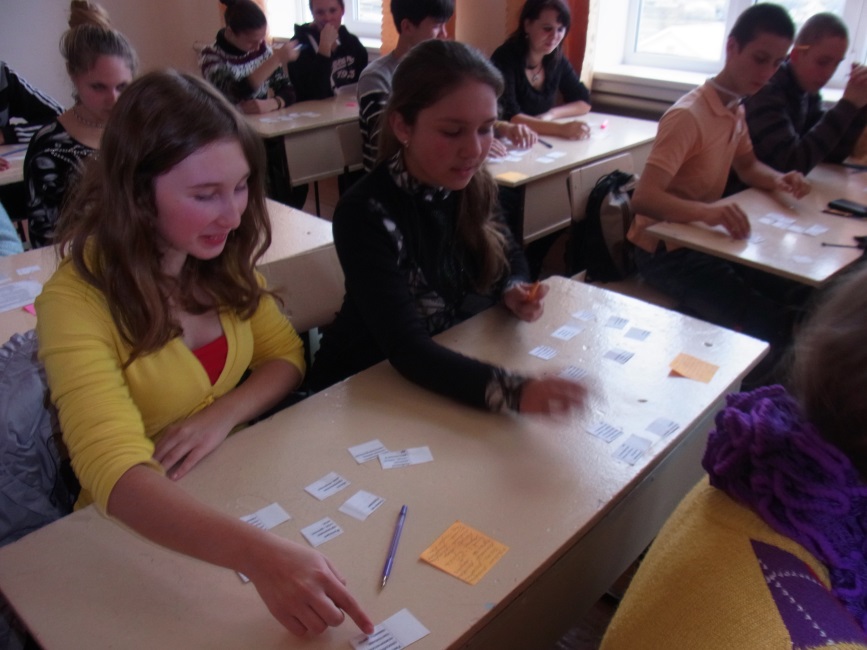 Участие в соревнованиях и конкурсах  различного уровня
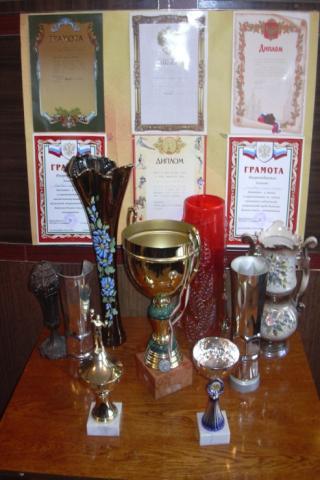 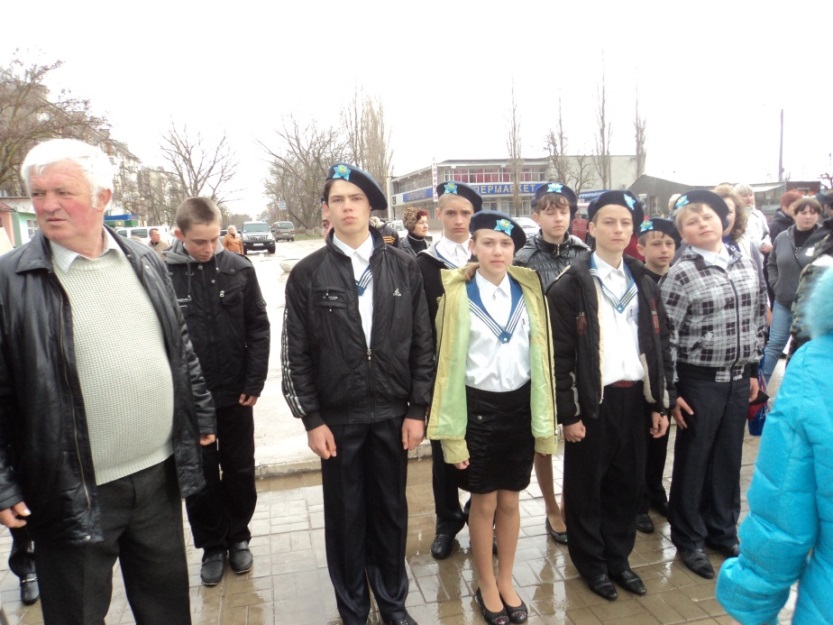 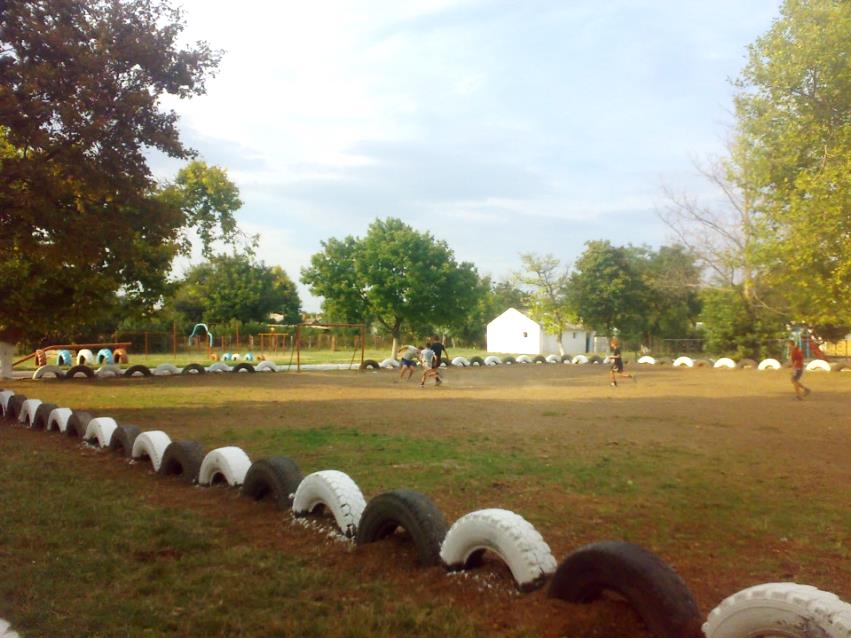 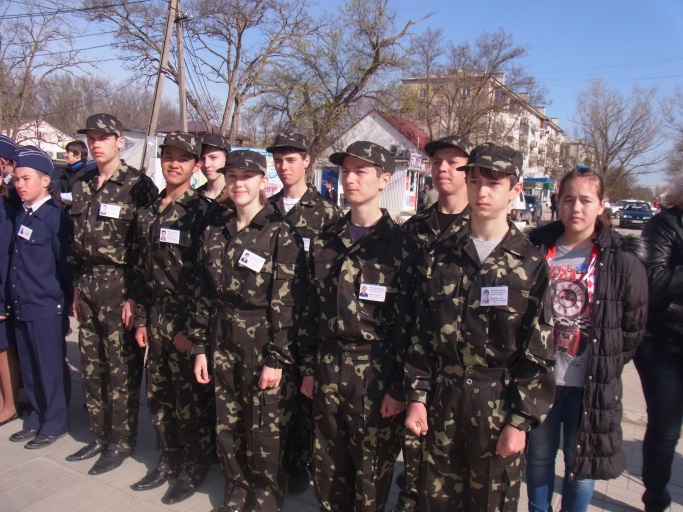 Наши достижения
Наши достижения
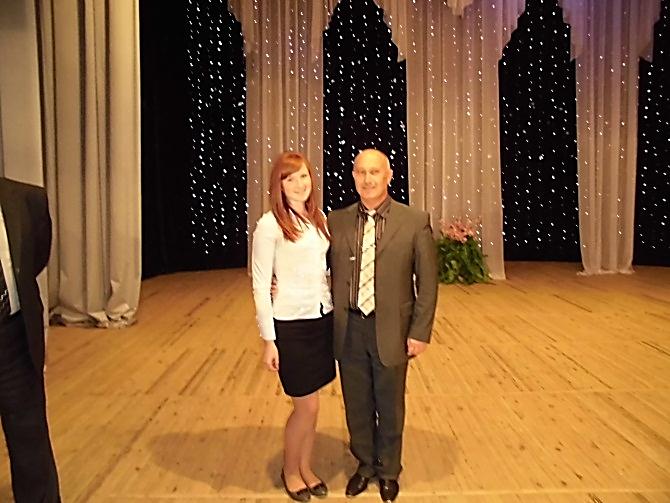 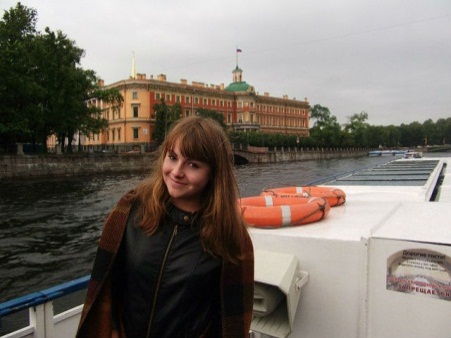 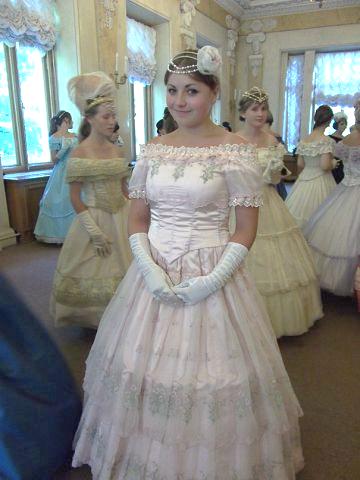 Година Оксана, член МАН, победительница конкурса «Я люблю Сакский район»,
Берегулина Екатерина,
член МАН, победитель-ница конкурса «Судьба моей семьи в судьбе моей страны», награждена путевкой в Санкт- Петербург
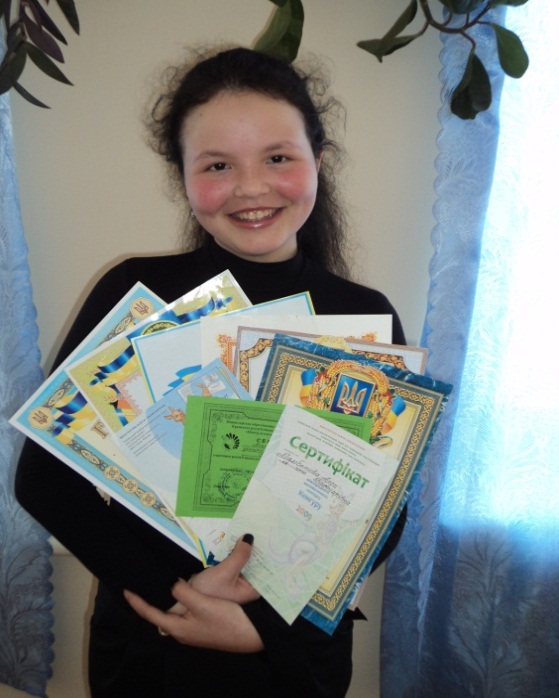 Мамбетова Арзы, член МАН, победительница  конкурсов: «Ученик года -2012», «Налоги глазами детей», интеллектуаль-ных игр, олимпиад
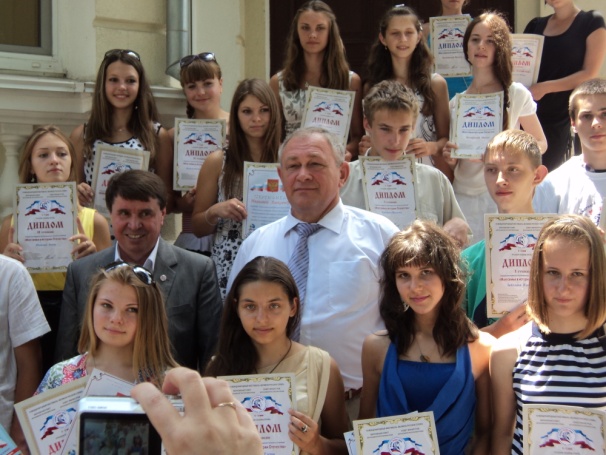 Здравствуй, лагерь «Бригантина»
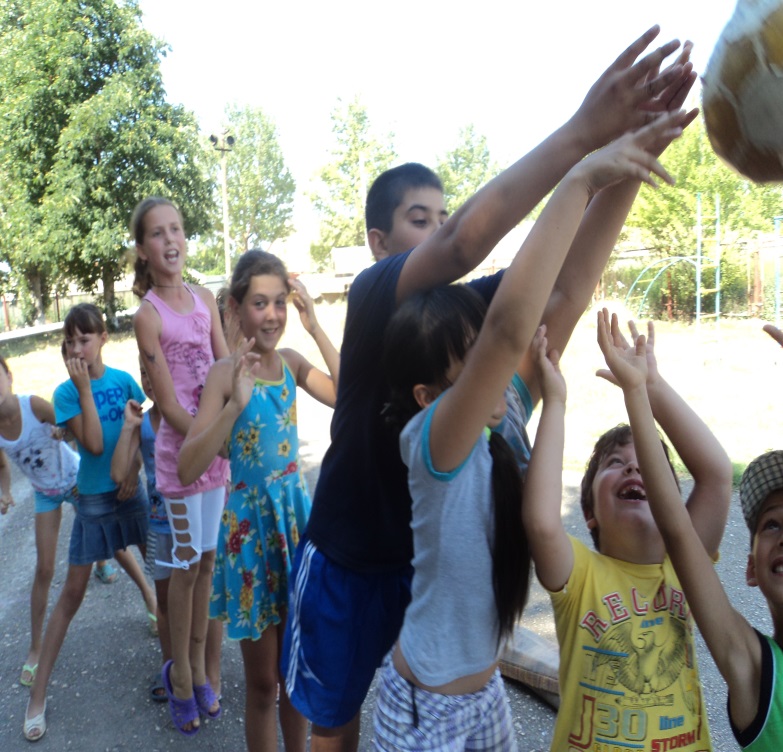 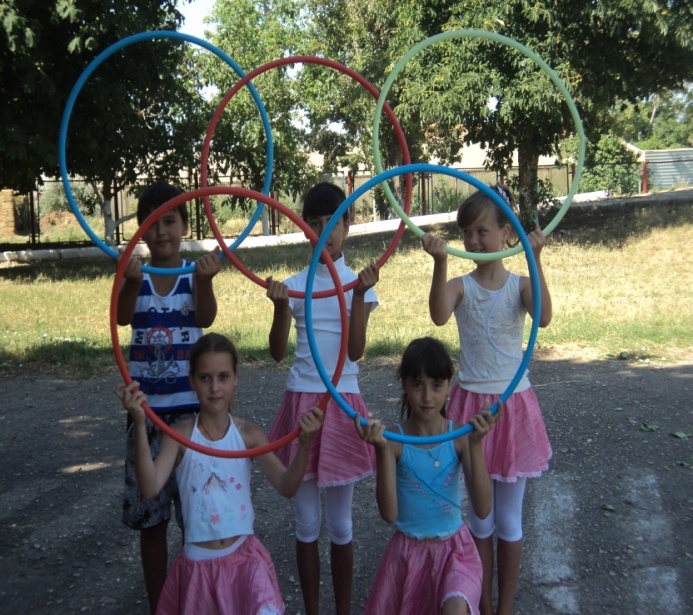 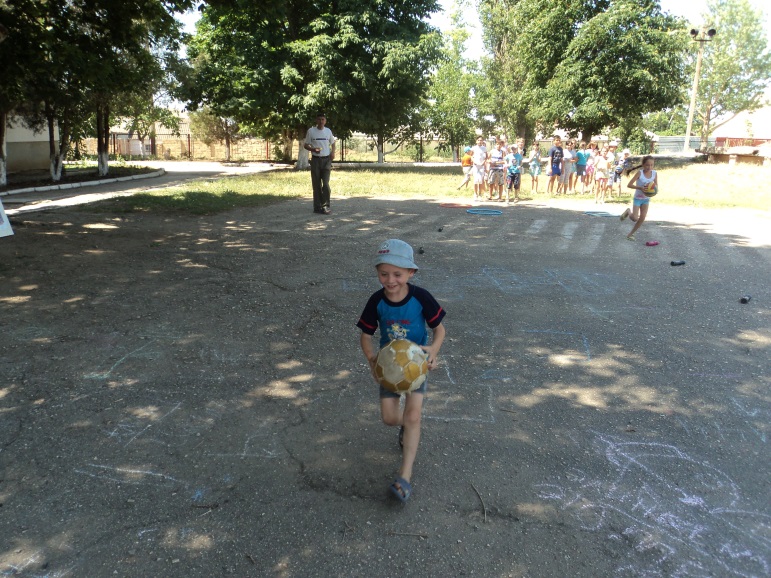 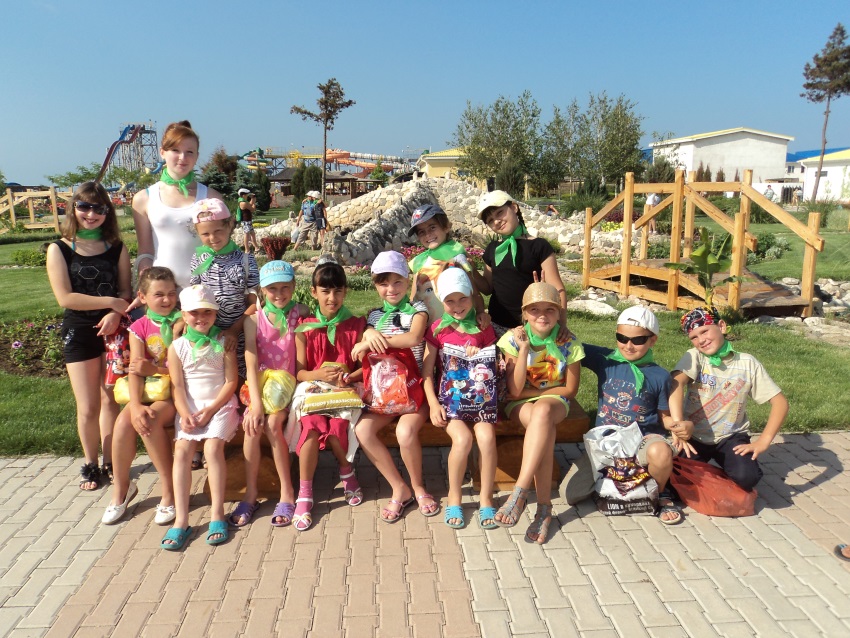 Аквапарк
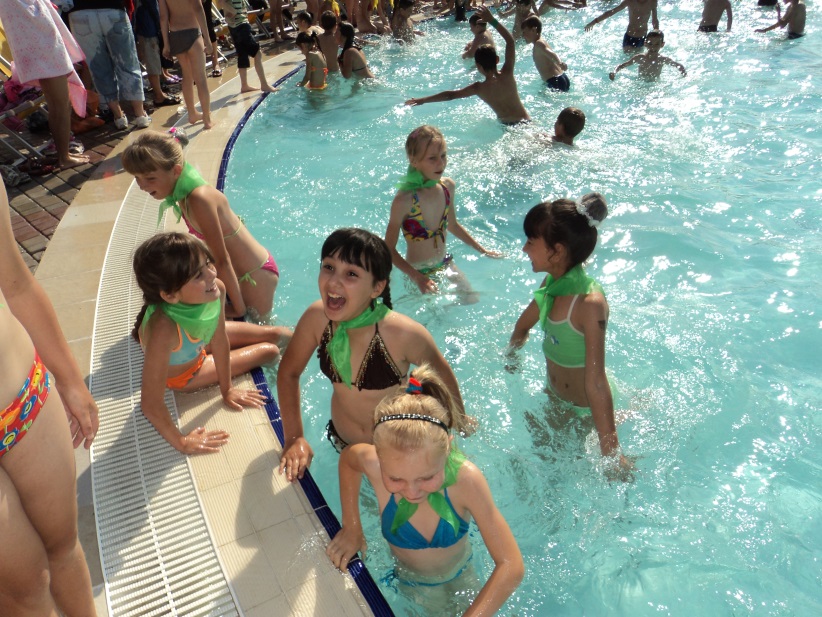 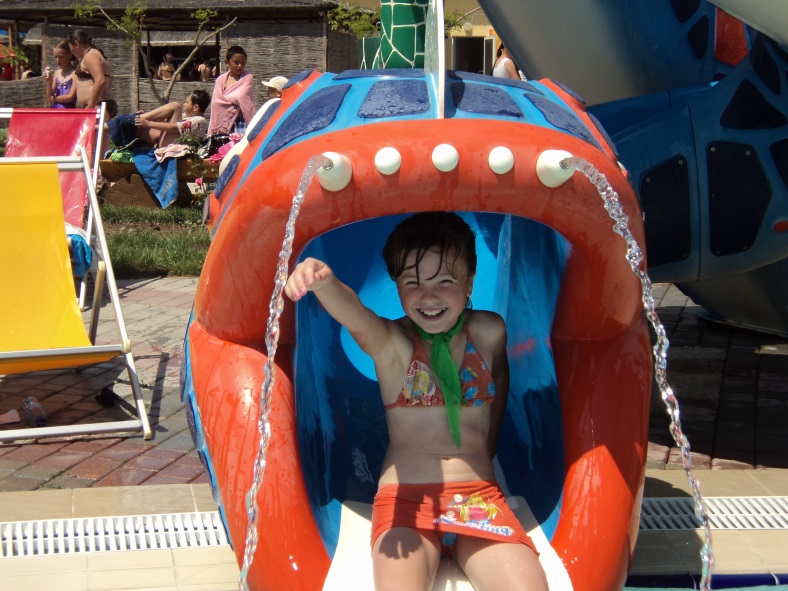 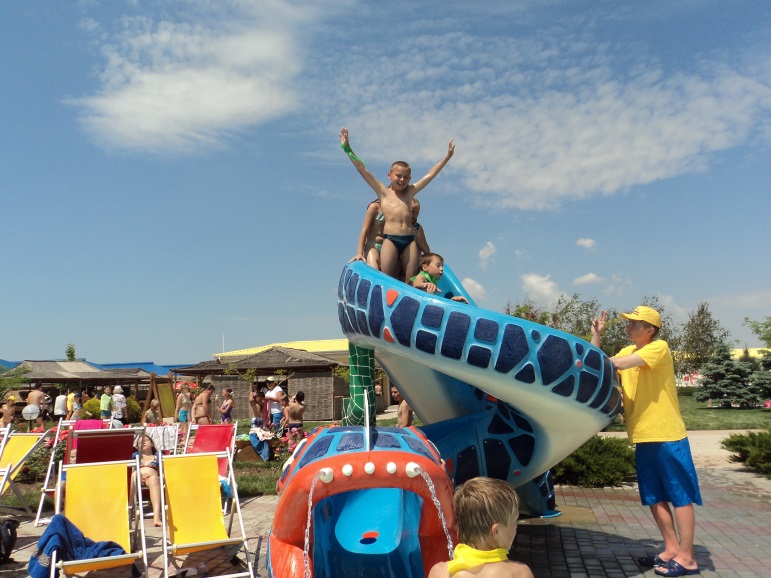 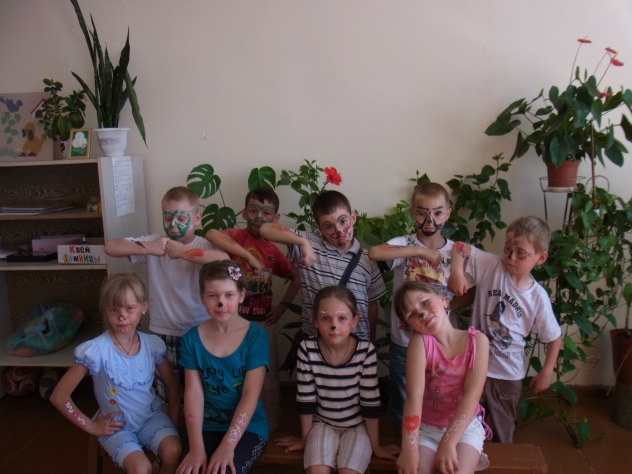 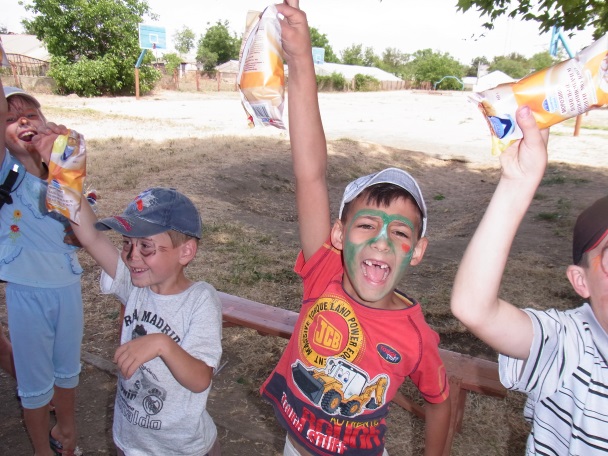 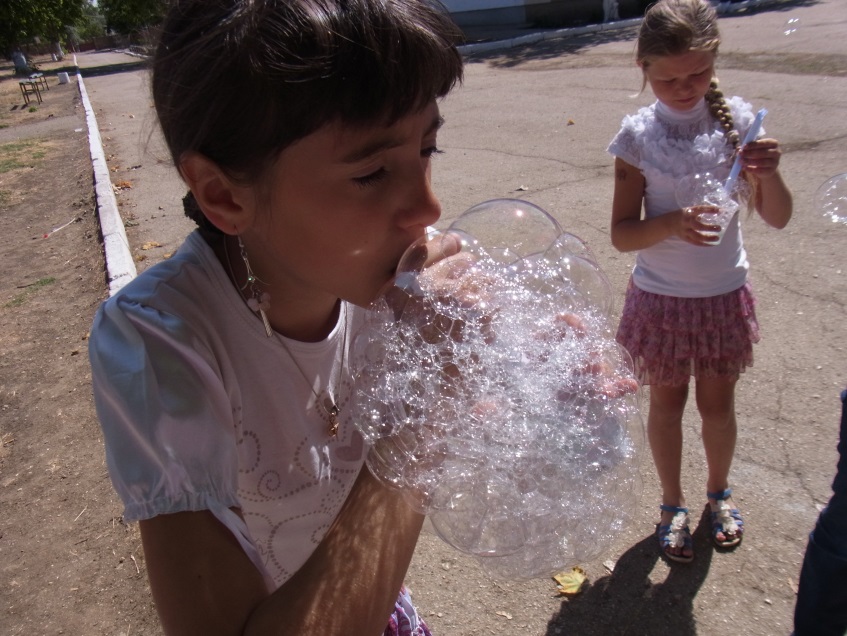 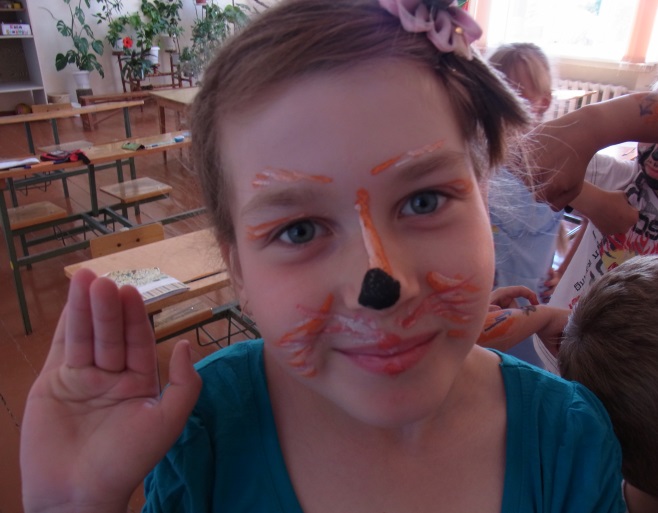 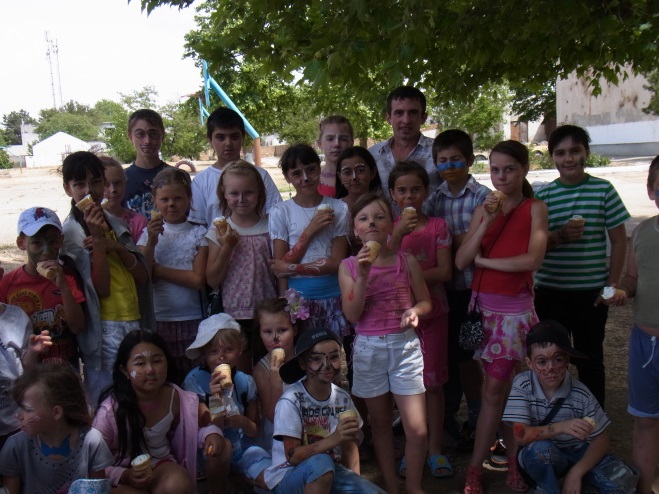 21 ноября 2014 г. нашу школу посетили почетные гости: Гончарова Н.Г. – Министр образования и науки Республики КрымЯицкая Н.А. – Депутат Госсовета Республики Крым Россоловский Н.Д. – Председатель Сакского РайсоветаМирошниченко Г.А. – Председатель Сакской РГАСоболев В.Н. – Начальник отдела образования Сакской РГА
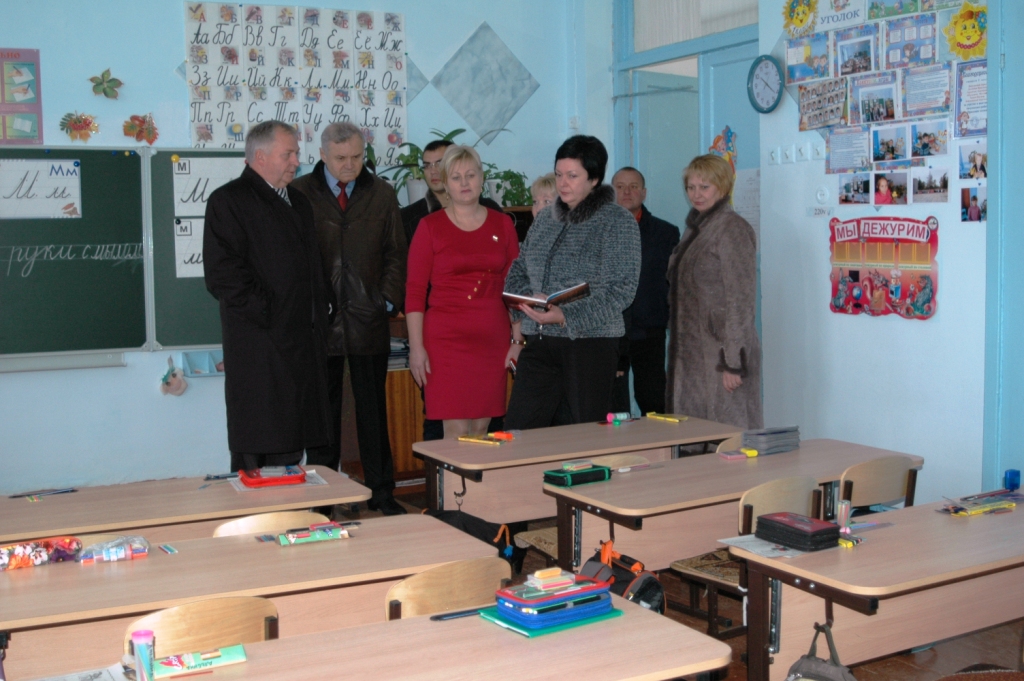 Беседа с учащимся 3 класса Редченко Даниилом
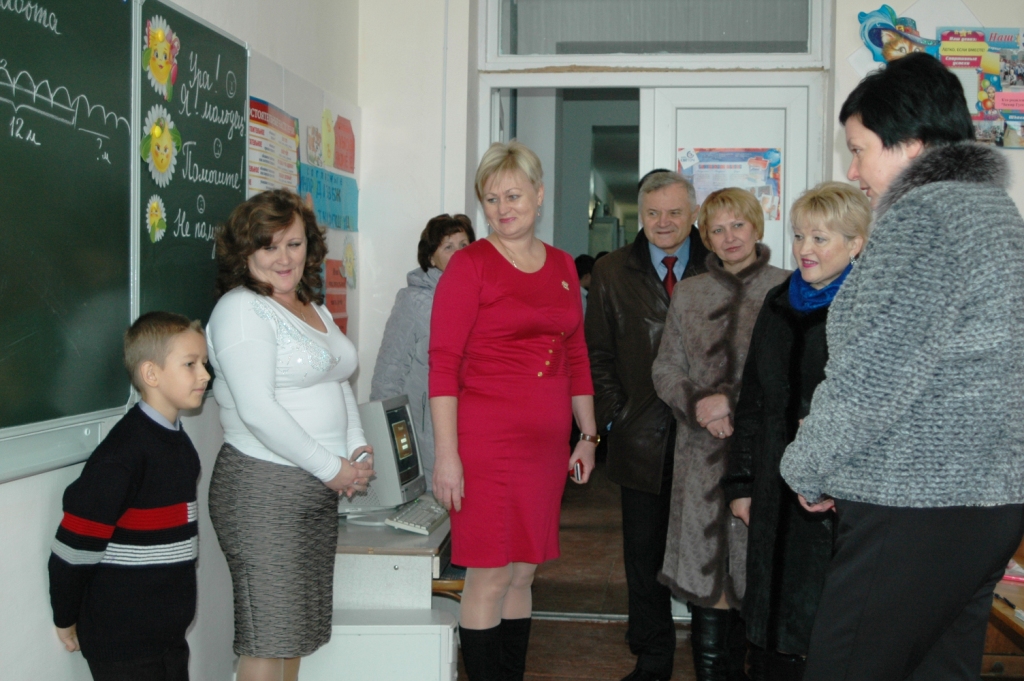 Встреча с нашими выпускниками
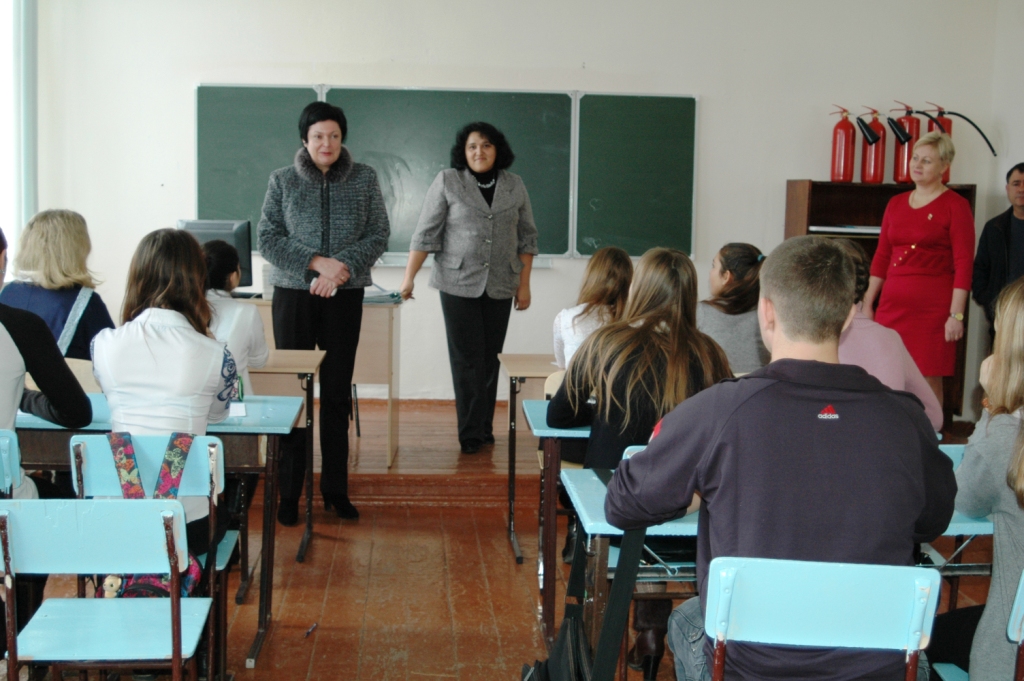 Детский сад «Светлячок»
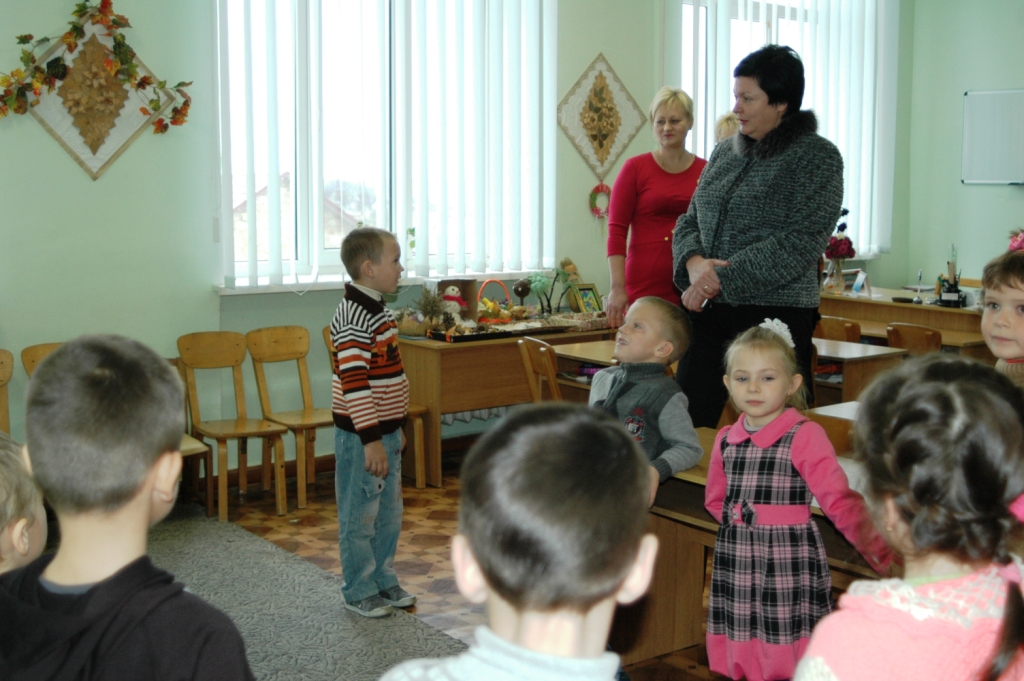 Мы всегда рады видеть вас в Ивановской школе
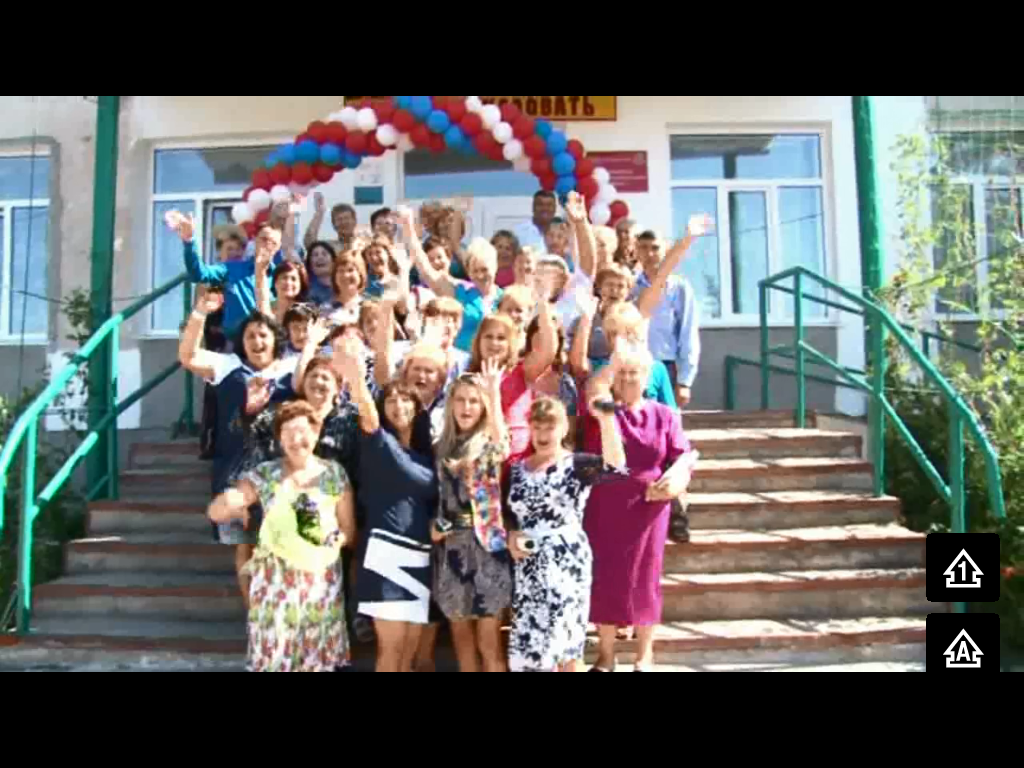